T.C.İSLAHİYE KAYMAKAMLIĞI İslahiye Sosyal Hizmet Müdürlüğü
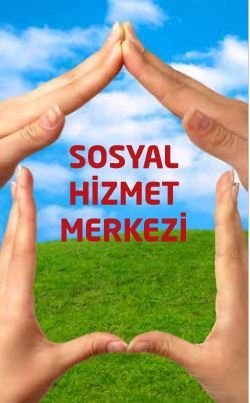 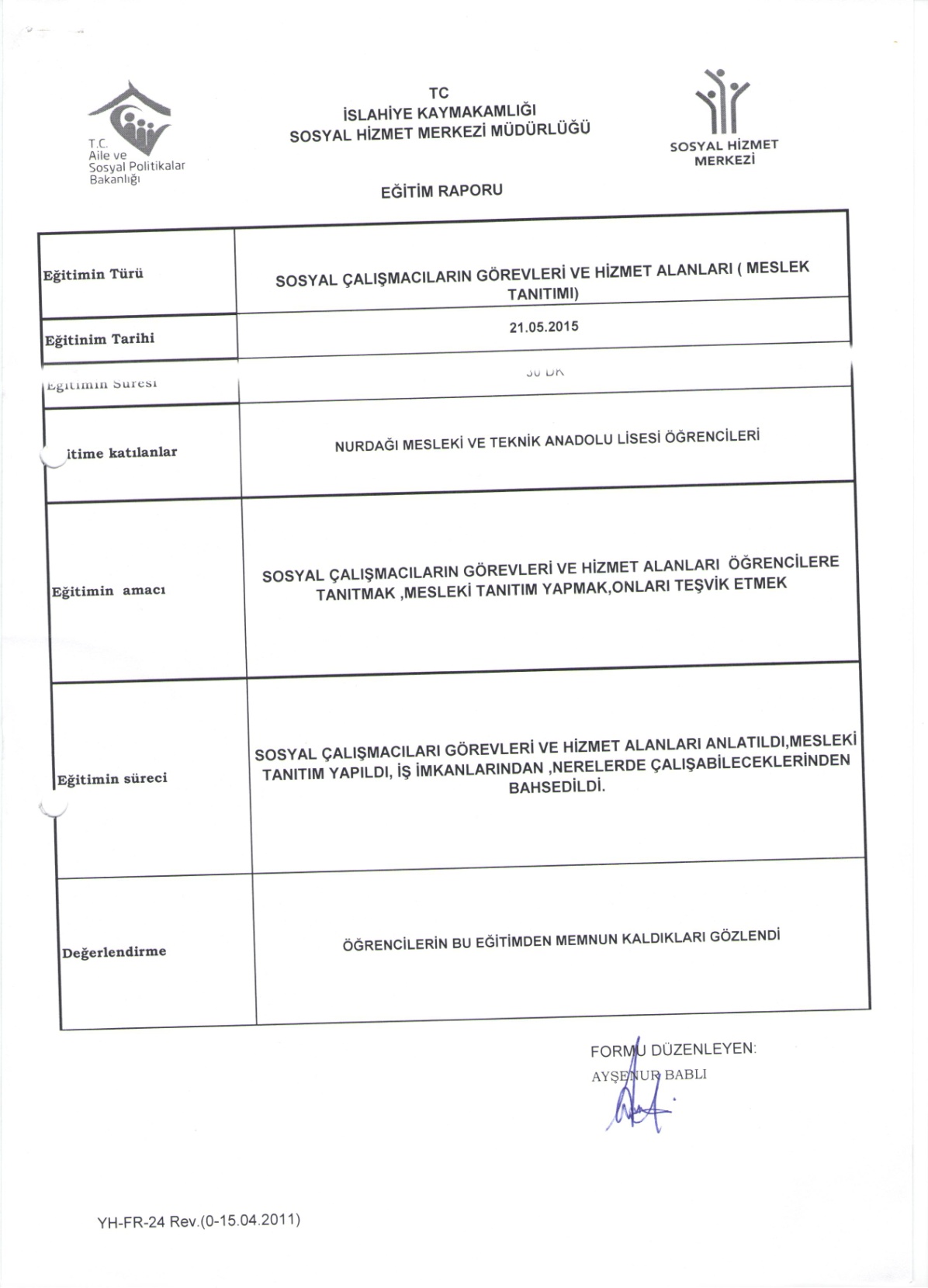 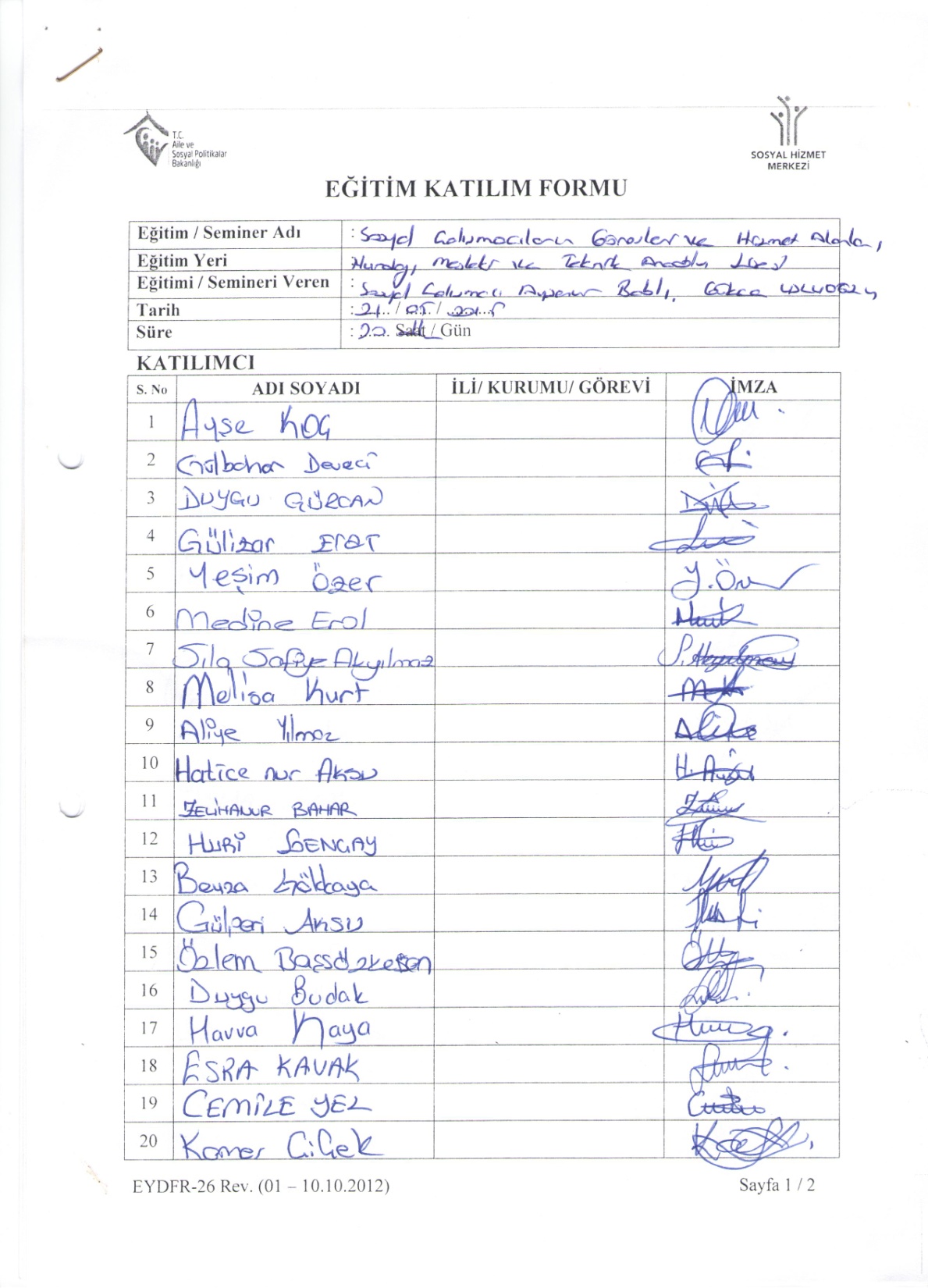 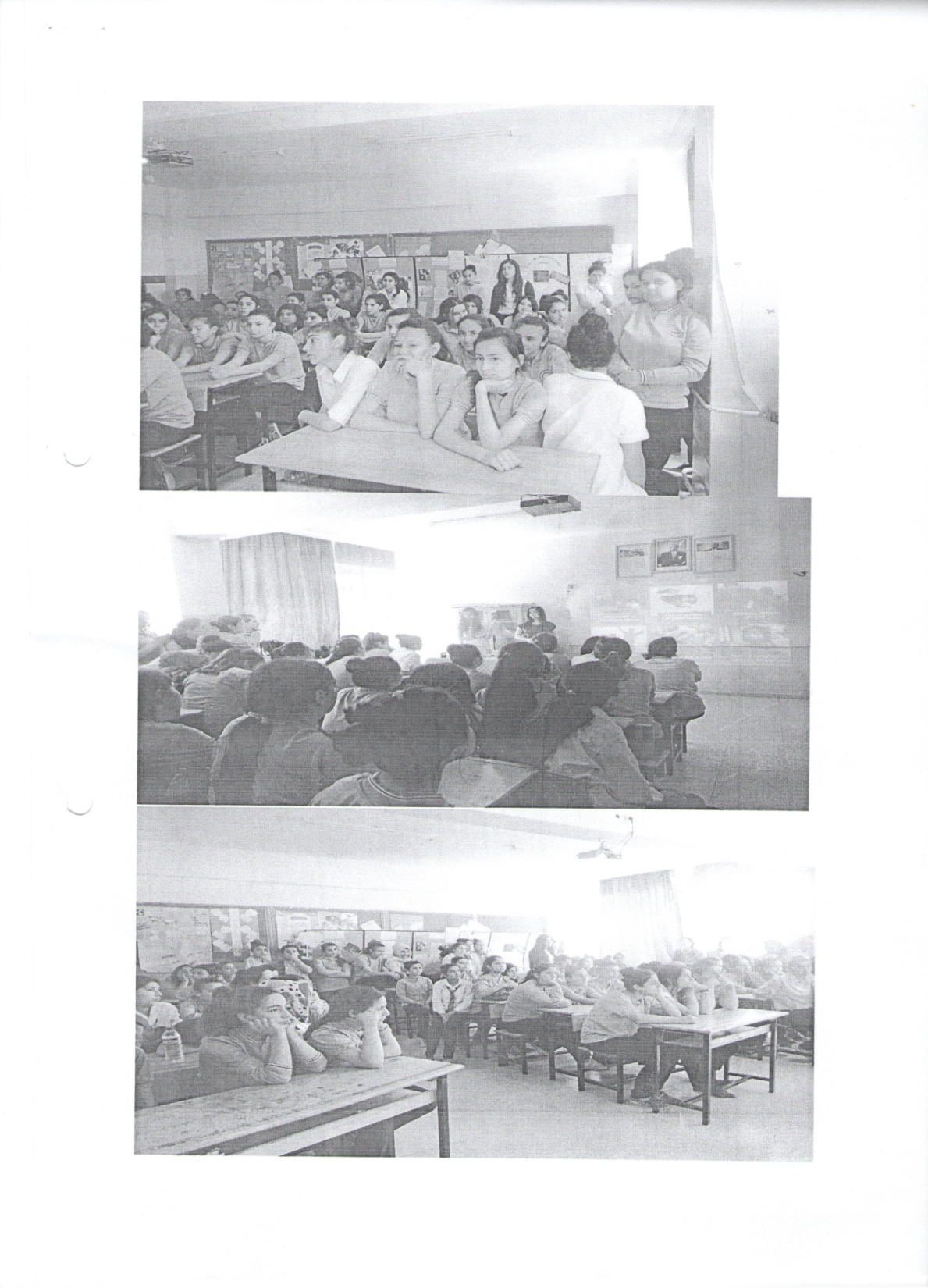